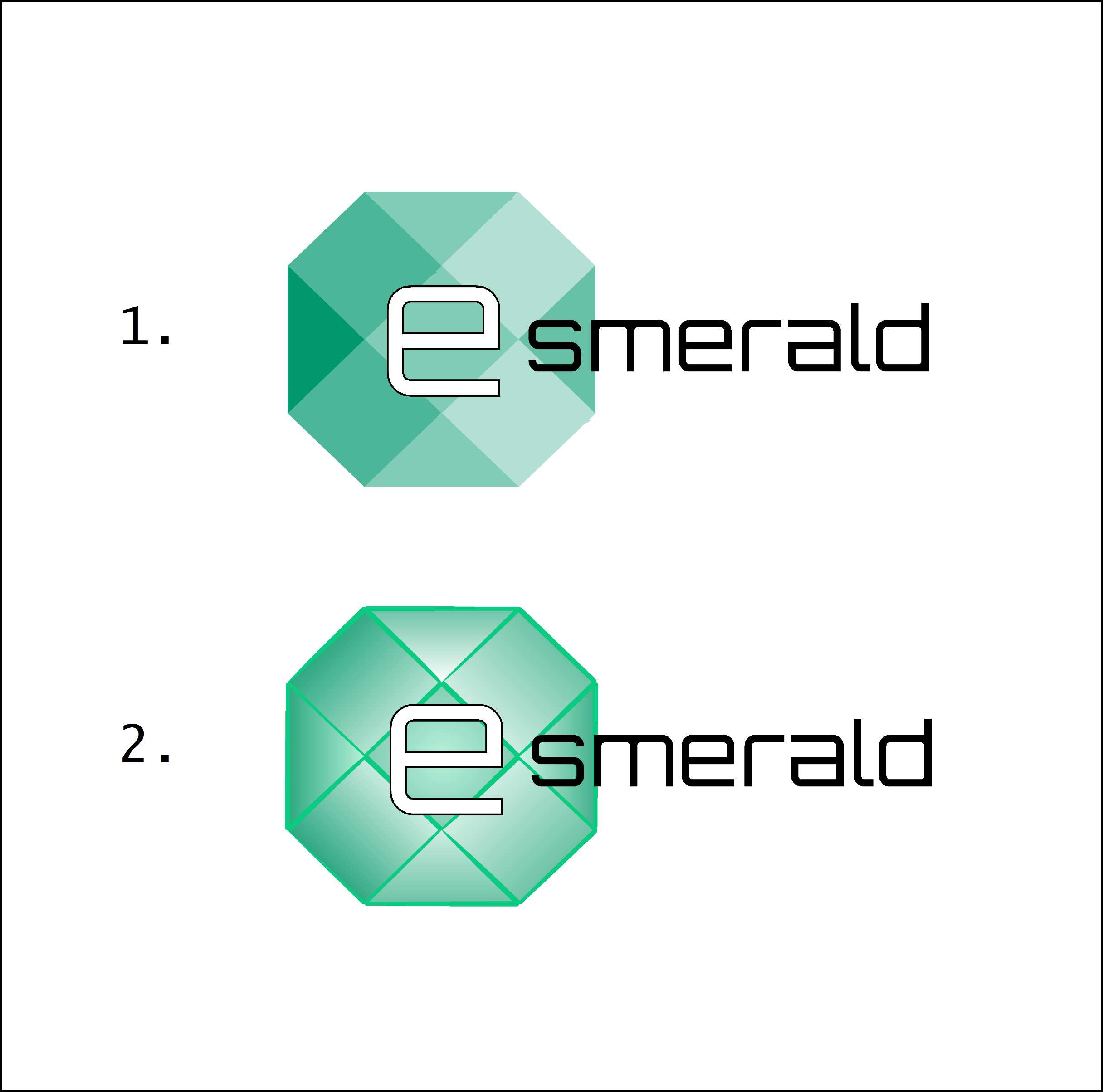 “Zwiększanie odporności MŚP po lockdownie”
Elastyczne rozwiązania w zakresie czasu pracy
[Flexible Solutions in Working Time]
Szkolenie przygotowane przez: [SEERC]
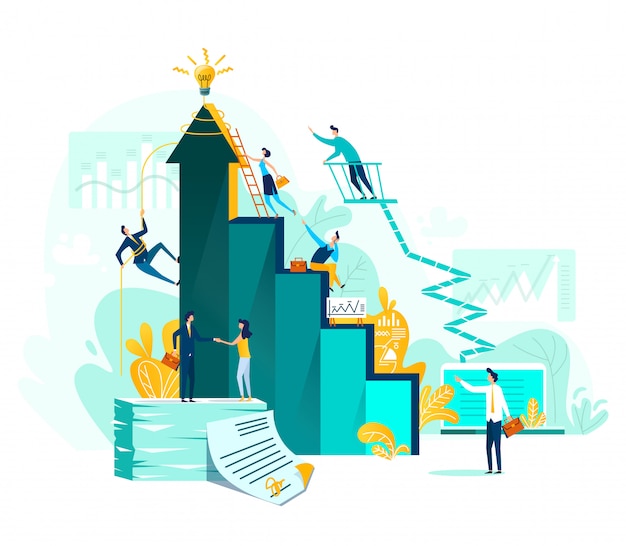 CELE I ZADANIA
Po zakończeniu tego modułu Uczestnik uzyska wiedzę w następującym zakresie:
Cel nr 1: Flexicurity
Cel nr 2: Cyfrowi nomadowie [”digital nomads”]
Cel nr 3:  Określanie godzin pracy w celu zachowania spójności pracy
Cel nr 4: Czas pracy skonstruowany wokół potrzeb klientów 
i pracowników
BLOK nr 1: Flexicurity
Część 1.1.: Definicja pojęcia Flexicurity
“Flexicurity to zintegrowana strategia jednoczesnego zwiększania elastyczności i bezpieczeństwa na rynku pracy. Obejmuje ona próbę pogodzenia potrzeb pracodawców w zakresie elastycznej siły roboczej z potrzebami pracowników w zakresie bezpieczeństwa - pewności, że nie będą oni narażeni na długie okresy bezrobocia.” 
(https://ec.europa.eu/social/main.jsp?langId=en&catId=102)

https://www.youtube.com/watch?v=8ZPSJ4vZK5c&ab_channel=TheAudiopedia
BLOK 1: Flexicurity
Część 1.2.:  Podejścia
„Podejście duńskie” 
Dotyczy w mniejszym stopniu nietypowych rodzajów zatrudnienia, opiera się raczej na: 

większej elastyczności dla wszystkich pracowników poprzez nowe sposoby organizacji pracy lub poprzez bardziej zróżnicowane i elastyczne ustalenia dotyczące czasu pracy, którym towarzyszy złagodzenie przepisów o ochronie zatrudnienia; 

szerokich zakresowo zasiłkach dla bezrobotnych zapewniających im bezpieczeństwo dochodowe; oraz 

aktywnej polityce rynku pracy mającej na celu podnoszenie kwalifikacji i aktywizację bezrobotnych.
„Podejście niderlandzkie”
Promowanie korzystania z nietypowych, elastycznych rodzajów zatrudnienia (poprzez umożliwienie dostępu do świadczeń osobom zatrudnionym na podstawie umów o pracę na czas określony, umów o pracę tymczasową i w niepełnym wymiarze czasu pracy) przy jednoczesnym zapewnieniu takim elastycznym formom zatrudnienia podobnego statusu, jak standardowa umowa o pracę w odniesieniu do warunków pracy i zabezpieczenia społecznego.

Takie podejście będzie prawdopodobnie bardziej atrakcyjne w krajach, w których występuje duża liczba pracowników „niestandardowych” (np. zatrudnionych w niepełnym wymiarze godzin, na czas określony, tymczasowych).

Zob. Sultana, R.G., 2012. Flexicurity: Implications for lifelong career guidance. The European Lifelong Guidance Policy Network.
Blok 2: Cyfrowi nomadowie [”Digital Nomads”]
Część 2.1.:  Definicja pojęcia „cyfrowych nomadów” [”Digital nomads”]
Po raz pierwszy zaprezentowana przez Tsugio Makimoto i Davida Mannersa w publikacji: "The Digital Nomad" (1997). Przewidywali oni powstanie jednego, „wszechpotężnego” systemu komunikacji, który umożliwiłby pracownikom pracę z dowolnego miejsca.

„Cyfrowi nomadowie” to osoby, które zarabiają na życie wykorzystując technologie telekomunikacyjne i prowadzą „nomadyczny” styl życia. Pracują z zagranicy, w kawiarniach, bibliotekach publicznych, przestrzeniach co-workingowych lub pojazdach turystycznych, ALE wykonują swoją pracę za pomocą takich urządzeń jak smartfony i laptopy oraz korzystają z mobilnych hotspotów. 

https://www.youtube.com/watch?v=vBjA6QZbCoY&ab_channel=Lana
BLOK 2: Cyfrowi nomadowie [”Digital nomads”]
Część 2.2.: Cyfrowi nomadowie -  Zalety i wady
Zalety

Wolność od tradycyjnej scenerii biurowej

Możliwość podróżowania i poznawania nowych kultur

Czas na zajmowanie się swoim hobby na świeżym powietrzu

Większa kontrola nad swoim czasem osobistym
Wady

Regularne podróżowanie może być kosztowne

Może pojawić się konieczność pracy dla klientów z różnych stref czasowych

Samotność lub izolacja od rodziny i przyjaciół

Cyfrowy nomada musi być bardzo zorganizowany, aby w praktyce osiągnąć równowagę między pracą a życiem prywatnym

https://www.investopedia.com/terms/d/digital-nomad.asp.
BLOK 3: Utrzymanie spójności pracy
Część 3.1.: Określanie godzin pracy w celu utrzymania spójności pracy
Zarządzanie czasem to zdolność do planowania, organizowania i kontrolowania swojego czasu. Kontrolowanie godzin w ciągu dnia pomoże Ci osiągnąć Twoje cele. Często obejmuje to planowanie na przyszłość, wyznaczanie celów, ustalanie priorytetowych zadań i monitorowanie, w jaki sposób faktycznie wykorzystywany jest Twój czas.

Ustal harmonogram pracy.
 
Tak długo, jak praca jest wykonywana, pracując jako cyfrowy nomada możesz zaczynać i kończyć pracę o dowolnych porach.

Powodem, dla którego tak wielu odnoszących sukcesy przedsiębiorców korzysta z elastycznych harmonogramów pracy jest to, że pozwalają im one pracować, w czasie, gdy są najbardziej produktywni. Odpowiedni harmonogram pracy sprawia, że utrzymanie równowagi między życiem zawodowym a prywatnym jest bardziej osiągalne. 

Intuicyjna aplikacja ustalająca harmonogram pracowniczy dla „pracowników bez biurek” [”Intuitive Employee Scheduling App for Deskless Employees”] https://www.youtube.com/watch?v=dBtbzfALQWY&ab_channel=Connecteam
BLOK 3: Utrzymanie spójności pracy
Część 3.2.: Porady dotyczące konstruowania osobistego harmonogramu spójności pracy
Określ swoje potrzeby dotyczące pracy. Użyj tej informacji, aby zidentyfikować, w jakich godzinach działają Twoje przedsiębiorstwa (ramy czasowe itp.).

Ustal i zapisz, kiedy jesteś najbardziej produktywny. 

Zaplanuj czas na przerwy i czas największej koncentracji. 

Po stworzeniu harmonogramu pracy, podziel się nim (np. za pomocą oprogramowania do planowania harmonogramów) ze współpracownikami, aby byli poinformowani o Twoich godzinach pracy.

Sugeruje się, aby w razie potrzeby mieć przygotowane plany awaryjne.
BLOK 4: Potrzeby klientów i pracowników
Część 4.1.: Czas pracy zorganizowany wokół potrzeb klientów
Wskazówki dotyczące identyfikacji i zajęcia się potrzebami klientów

Śledź opinie klientów. Media społecznościowe, fora publiczne, strony internetowe to możliwe miejsca, w których klienci mogą prezentować swoje opinie i doświadczenia na temat produktów i usług przedsiębiorstwa (pozytywne lub negatywne). 

Scentralizuj dane o klientach. Narzędzie do zarządzania relacjami z klientami może pomóc w zaspokojeniu potrzeb klientów oraz zwiększyć szybkość i efektywność obsługi zgłoszeń klientów.

Optymalizuj doświadczenia klientów. Identyfikacja osobistych preferencji klientów pomaga w zapewnieniu spersonalizowanej obsługi klienta (np. klient będzie otrzymywał oferty i komunikaty na podstawie swoich „polubień” [”likes”] na portalu Facebook).
BLOK 4: Potrzeby klientów i pracowników
Część 4.2.: Czas pracy zorganizowany wokół potrzeb pracownika
Wskazówki dotyczące identyfikacji i zajęcia się potrzebami pracownika
Stosuj praktykę pracowniczej informacji zwrotnej. Takie informacje zwrotne dla pracowników są ważne, ponieważ pozwalają im zorientować się „na czym stoją” i jak mogą się lepiej wykonywać swoją pracę. Platformy oprogramowania HR dają pracodawcom możliwość prowadzenia cyfrowego zapisu opinii pracowników dotyczących wielu kwestii organizacyjnych.

Zajęcie się potrzebami pracownika. 
Zapewnij ścieżki wzrostu i rozwoju – Zajmij się potrzebami pracowników w zakresie „odpowiedniego” wynagrodzenia poprzez zapewnienie im możliwości rozwoju zawodowego.
Postaw na przejrzystość - Bycie transparentnym wobec pracowników jest najlepszym sposobem na budowanie zaufania i szacunku. 
Zwiększaj zaangażowanie pracowników - Pracownicy, którzy nie są zaangażowani w swoją codzienną pracę, prawdopodobnie nie będą osiągać najlepszych wyników. 
Zachęcaj do oddolnego podejmowania decyzji - Ostatnim krokiem do zwiększenia satysfakcji pracowników jest pomoc w tym, aby czuli się pewniej, poprzez dopuszczenie ich do głosu.
Podsumowanie
„Cyfrowi nomadowie”
[”Digital nomads”]
Potrzeby klientów
Zajęcie się potrzebami klientów
Wady i zalety
Flexicurity
Utrzymanie spójności czasowej
Potrzeby pracowników
Podejścia dotyczące flexicurity
Harmonogram pracy
Zajęcie się potrzebami pracowników
Analiza SWOT
SAMOOCENA
W
S
T
O
Silne strony:
-
-
Słabe punkty
-
-
Szanse:
-
-
Zagrożenia:
-
-
Kluczowe wnioski:
Wniosek nr 1: Ludzie, którzy utrzymują się z technologii telekomunikacyjnych i prowadzą nomadyczny styl życia, są określani mianem „cyfrowych nomadów” [”digital nomads”].
Wniosek nr 2: „Cyfrowy nomada” to osoba, która pracuje zdalnie, korzystając z technologii informacyjnych i komunikacyjnych.
Wniosek nr 3: Ustal harmonogram pracy, aby poprawić spójność pracy.
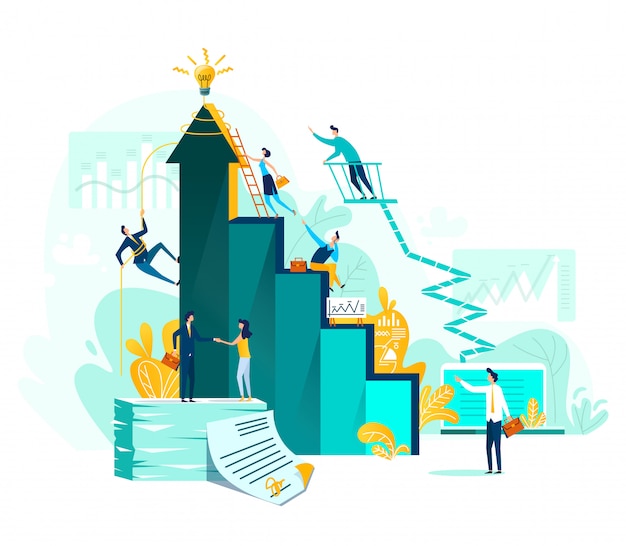 Wniosek nr 4:  (Konieczne jest) zidentyfikowanie i zajęcie się potrzebami klientów oraz pracowników poprzez wykorzystanie platform technologicznych.
Dziękujemy!